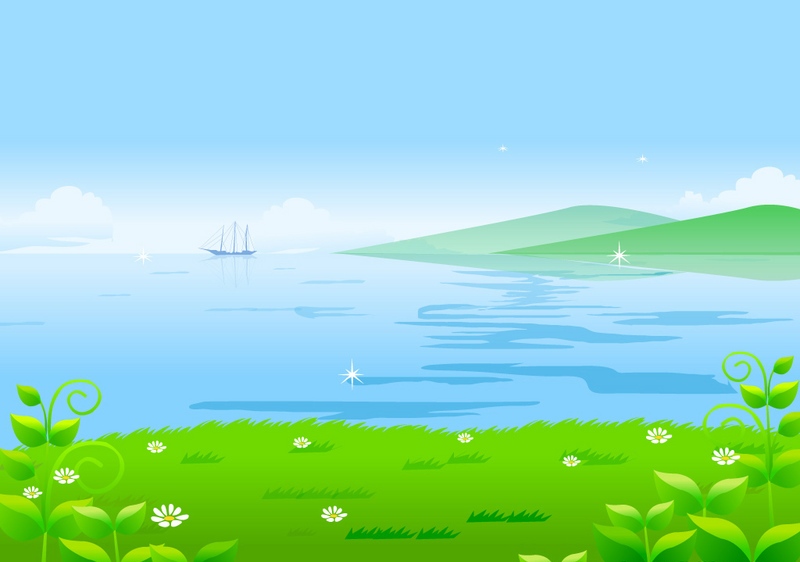 UBND QUẬN DƯƠNG KINH
TRƯỜNG TIỂU HỌC ĐA PHÚC




Môn: Tiếng Việt
Bài 21: Không tự ý lấy và sử dụng đồ của người khác



Giáo viên thực hiện: Nguyễn Thị Thu Hương
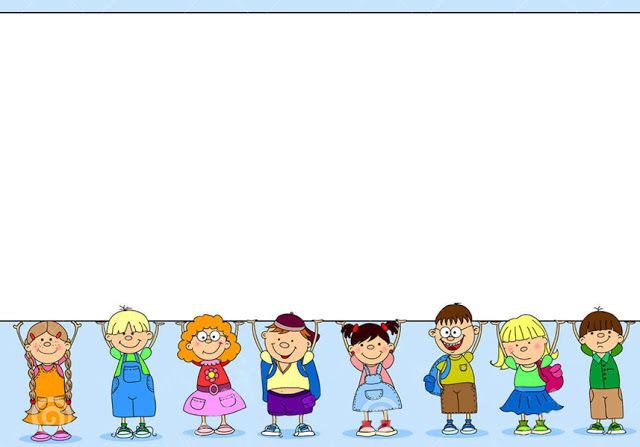 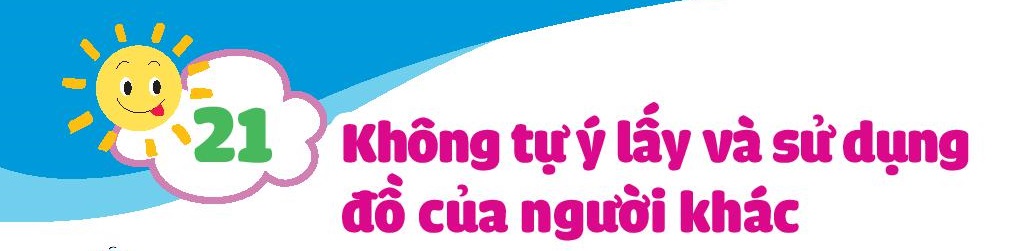 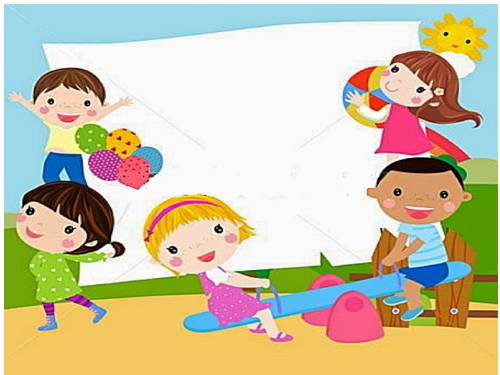 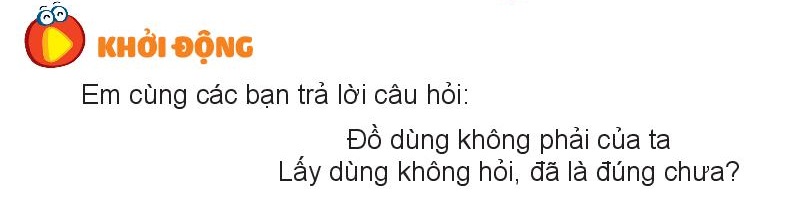 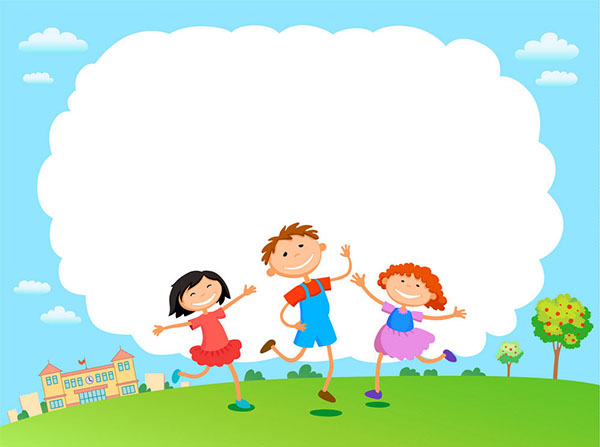 KHÁM PHÁ
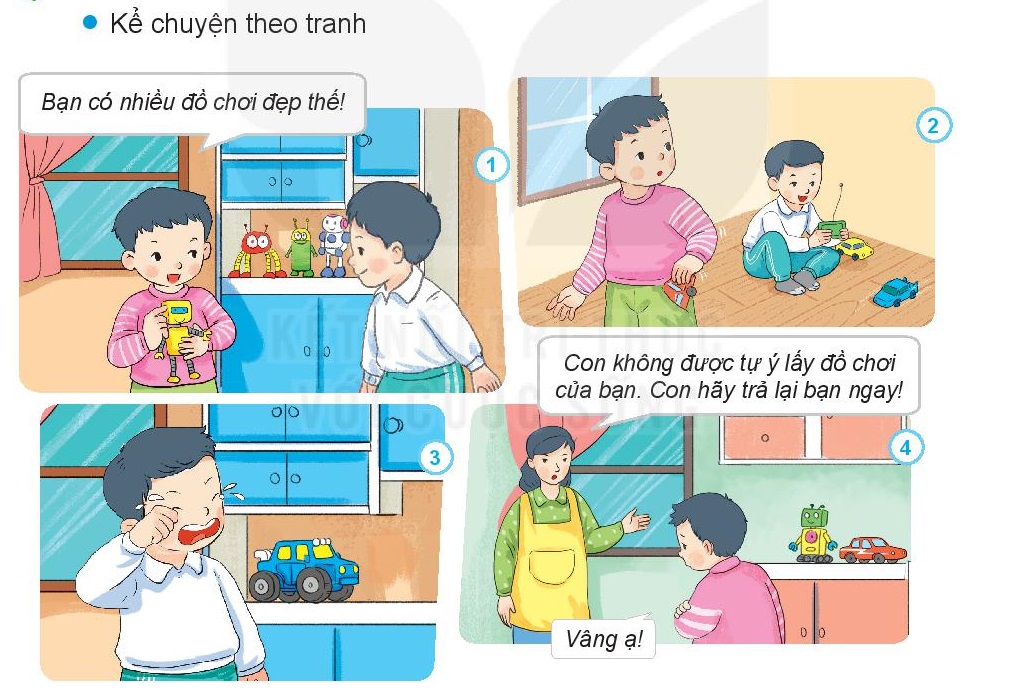 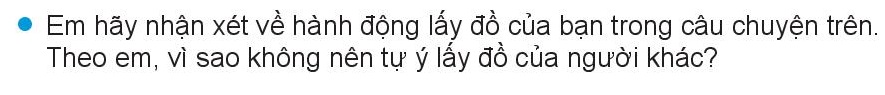 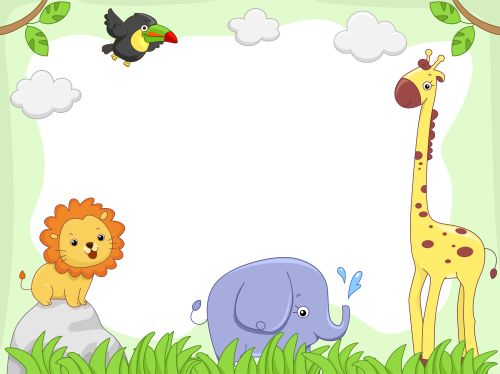 LUYỆN TẬP
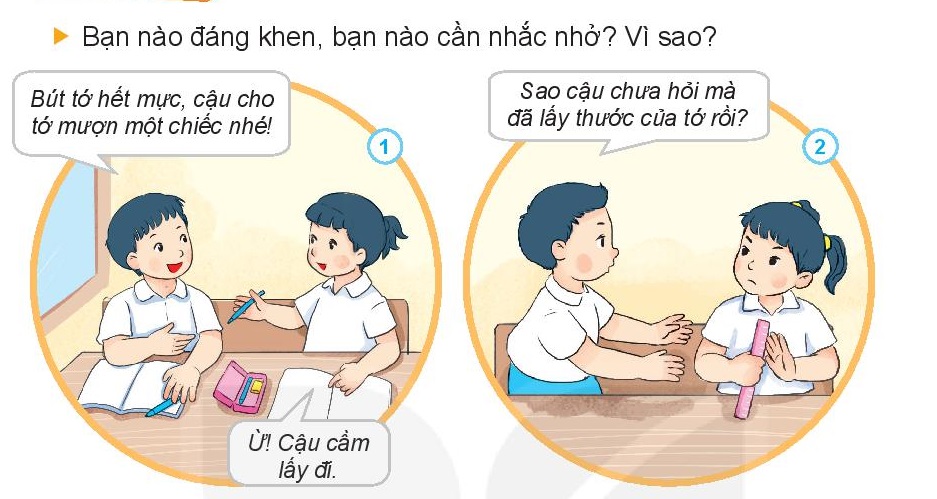 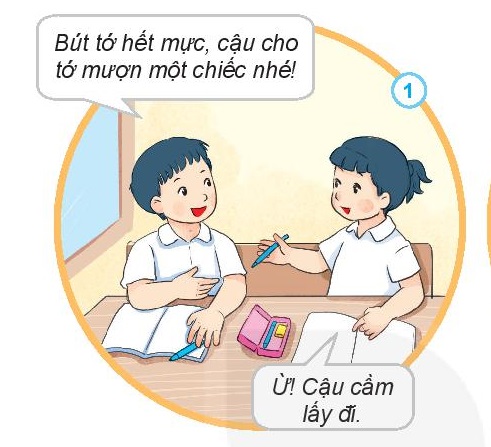 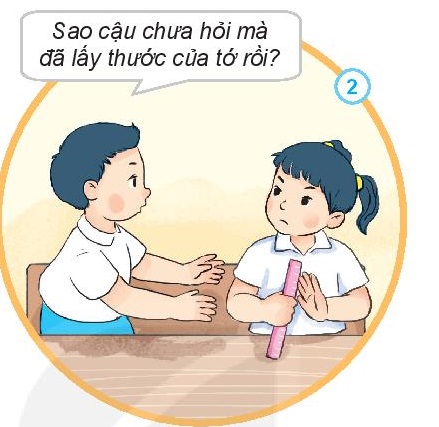 Bạn trong tranh 2 cần nhắc nhở vì chưa hỏi mượn thước của bạn mà đã lấy rồi.
Bạn trong tranh 1 đáng khen vì đã biết mượn đồ dùng khi cần. Chúng ta nên học tập theo
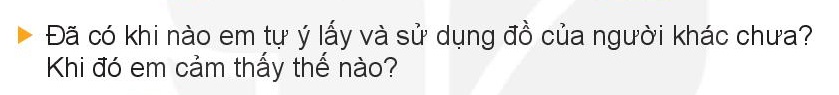 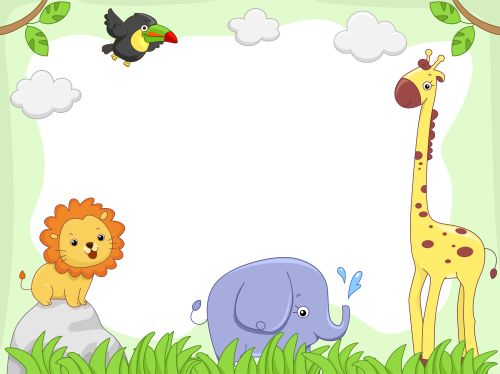 VẬN DỤNG
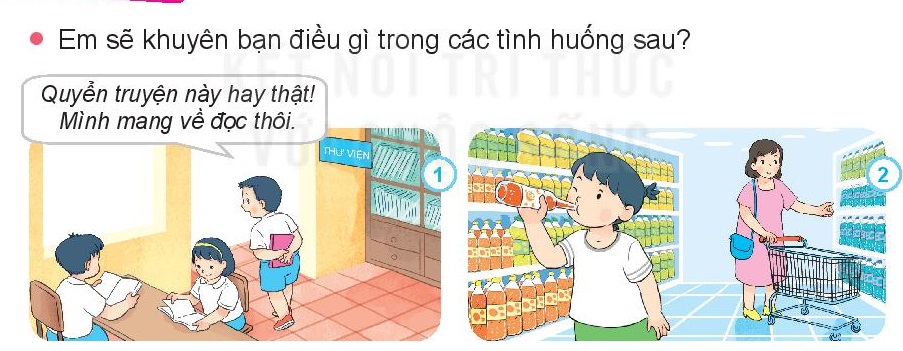 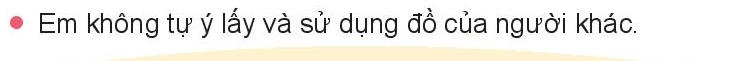 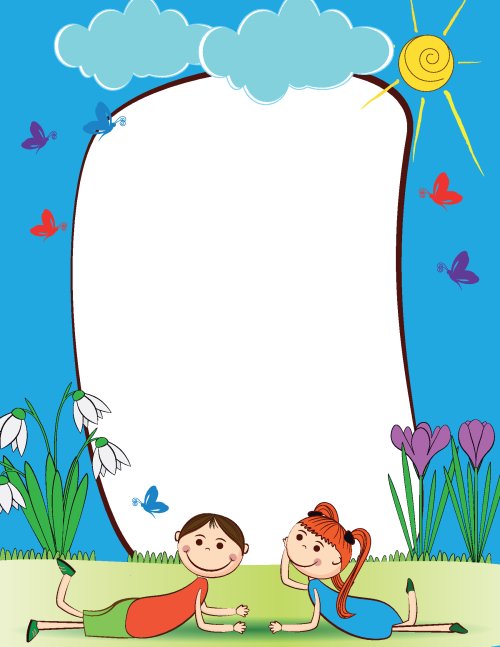 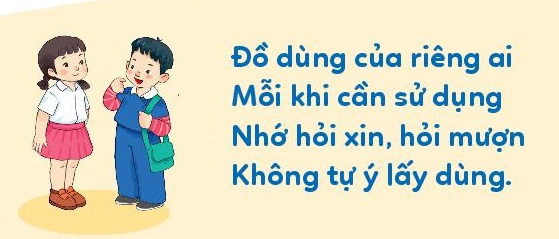 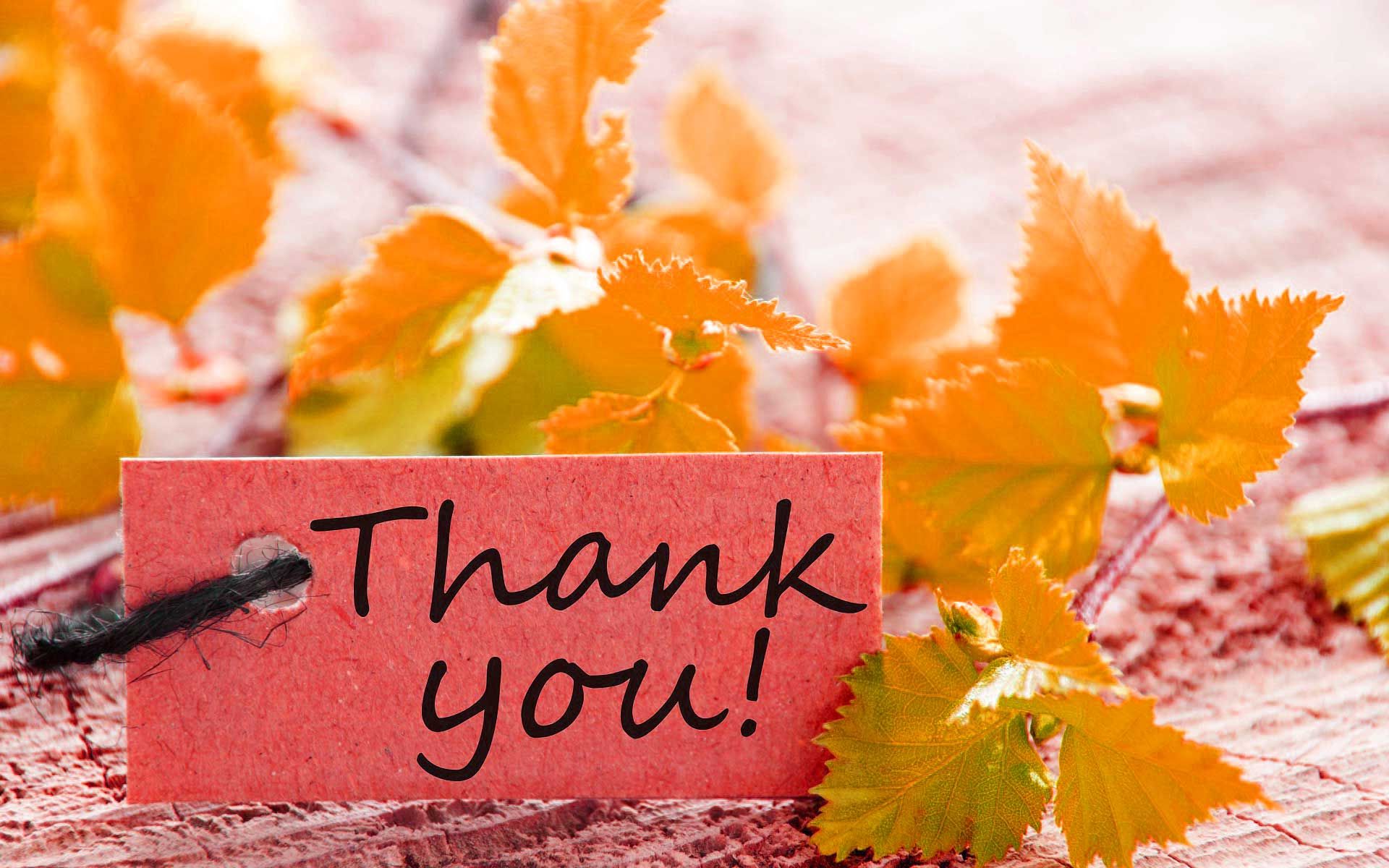